URINARY TRACT DISORDERS
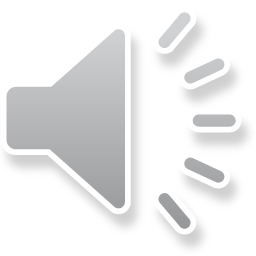 Dr S. Hosseini
Assisstant professor
SBMU
Asymptomatic Bacteriuria and Uncomplicated Urinary Tract Infection
asymptomatic bacteriuria in pregnancy is more likely to lead to
   cystitis and pyelonephritis(Compared with nonpregnant women)

 pregnancy associated urinary stasis

 glycosuria

the pH of urine is increased
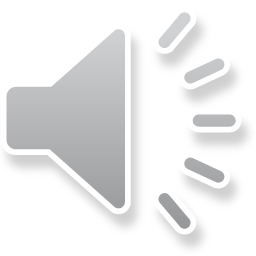 Why stasis:
progesterone-induced decreased ureteral tone and motility

mechanical compression of the ureters at the pelvic brim

compression of the bladder and ureteral orifices
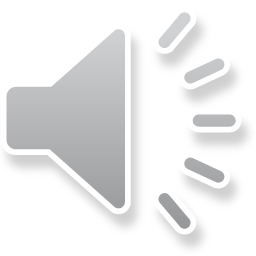 A urine culture is obtained at the onset of prenatal care, and patients
   with asymptomatic bacteriuria must be treated

  Empiric treatment with a 3-day course or standard 7- to 10-day course

 ampicillin, cephalexin or nitrofurantoin

25% to 30% not treated  symptomatic UTI

recurrence rates   30%
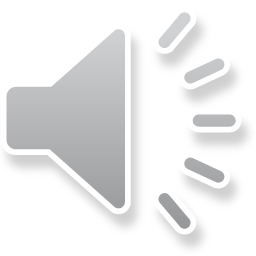 Indication of suppressive antimicrobial therapy :




 postpartum radiographic evaluation of these patients to identify :
    Renal parenchymal 
    urinary-collecting duct abnormalities
repetitive UTIs during pregnancy
following
pyelonephritis during pregnancy
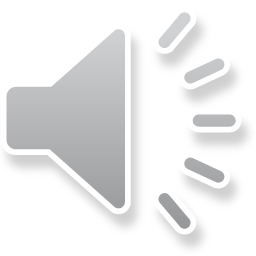 Pyelonephritis
in 2% of all pregnant patients 

and symptoms:  acutely ill, fever; costovertebral tenderness; general malaise; and dehydration

20% of these ill patients demonstrate increased uterine activity and preterm labor

 10% have positive blood cultures
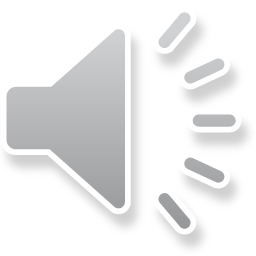 Treatment of pyelonephritis
First urinalysis and urine culture

hydration and antibiotics (cephalosporin or ampicillin and gentamicin)

 antipyretics    temperature >100.4°F
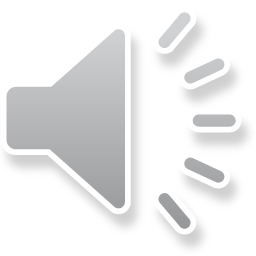 Uterine contractions :  specific tocolytic therapy may be considered 

sepsis  in 2% to 3% of patients with pyelonephritis, and adult respiratory distress syndrome can occur

The  most commonly organisms: E. coli and other gram-negative aerobes
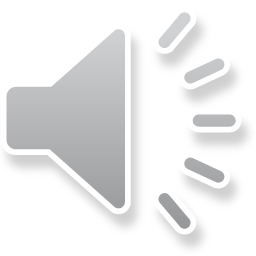 If improvement does not occur within 48 to 72 hours:

urinary tract obstruction
urinary calculus
renal abscess 
 reevaluation of antibiotic coverage
Ultrasonography or other imaging study such as computed tomography
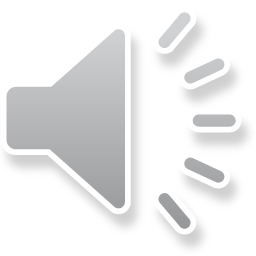 Nephrolithiasis and Urinary Calculi
1 in 1,500 patients during pregnancy

pregnancy per se does not promote stone development
Symptoms similar to those of pyelonephritis but without fever suggest urinary calculi

Renal colic (pain) is seen less frequently in pregnant women
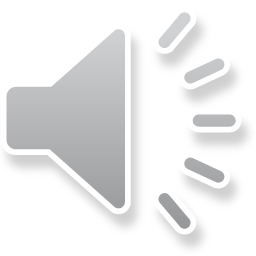 Nephrolithiasis and Urinary Calculi
hydration and expectant management,straining of urine in search of stones

infection or complete obstruction, which may require urology consultation and drainage by either ureteral stent or percutaneous nephrostomy
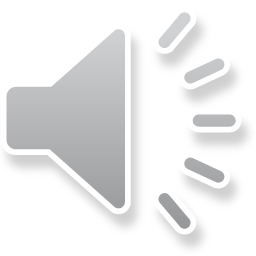 Preexisting Renal Disease
chronic renal failure or transplant

serum creatinine elevation and the presence of hypertension

mild renal impairment(serum creatinine <1.5 mg/dL) relatively uneventful pregnancies, provided other complications are absent

Patients with moderate renal impairment (serum creatinine 1.5–3.0 mg/dL)   more guarded prognosis with an increased incidence of deterioration of renal function
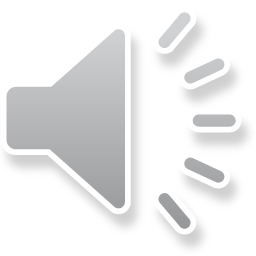 Patients with severe renal impairment  worst outcome

 50% of patients with renal disease, proteinuria is noted

Many patients with renal disease also have preexisting or concurrent hypertension. These women are at increased risk for hypertensive complications of pregnancy
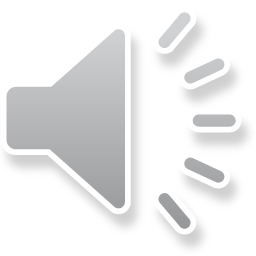 increased incidence of intrauterine growth restriction in patients with chronic renal disease

Serial assessments of fetal well-being and growth are frequently performed

Pregnancy following renal transplantation is generally associated with a good prognosis if at least 2 years have elapsed
 Drug therapy should be minimal.
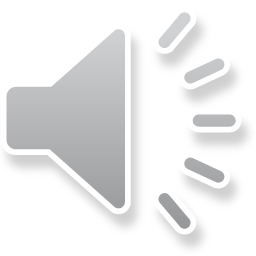